LgV20 Jazyky Střední Asie, Sibiře a Dálného Východu(Turkické jazyky)
Mgr. Matyáš Foltýn
Shrnutí
Probraná látka a co čekat v písemce
altajská makrorodina / sprachbund
přehled jazykových rodin
turkická jazyková rodina
geografické vymezení
základní vlastnosti turkických jazyků
altajská makrorodina / sprachbund
přehled jazykových rodin
turkická jazyková rodina
geografické vymezení
vzájemná srozumitelnost
základní vlastnosti turkických jazyků
historické okénko
turkická domovina
historický vývoj správních celků
prototurkičtina
základní přehled fonologie
základní přehled morfologie
stará turkičtina
dialekty
forma zápisu
přehled větví a zástupců
chronologické & územní vymezení
diachronní fonologické změny
základní přehled fonologie
základní přehled morfologie
forma zápisu
prototurkičtina
(základní přehled fonologie
základní přehled morfologie)
stará turkičtina
dialekty
forma zápisu
přehled větví a zástupců
(chronologické &) územní vymezení
diachronní fonologické změny
(základní přehled fonologie
základní přehled morfologie)
(forma zápisu)
Altajská makrorodina / sprachbund
uralo-altajská makrorodina / sprachbund
uralské jazyky
altajské jazyky
altajská / transeuroasijská makrorodina / sprachbund
tunguzské jazyková rodina
mongolská jazyková rodina
turkická jazyková rodina
(japonsko-rjúkjúské jazyky)
(korejština)
(…)
proč?
vokalická harmonie
SOV slovosled
aglutinace
absence rodu
lexikální a morfologické shody
proč ne?
lze vysvětlit jazykovým svazem
historicky spíše konvergence
nepřesvědčivá data
Turkická jazyková rodina
geografické vymezení
základní vlastnosti
absence gramatického rodu
aglutinace
dvě gramatická čísla
posesivní sufixy
pádový systém
spona
vokalická harmonie
SOV slovosled
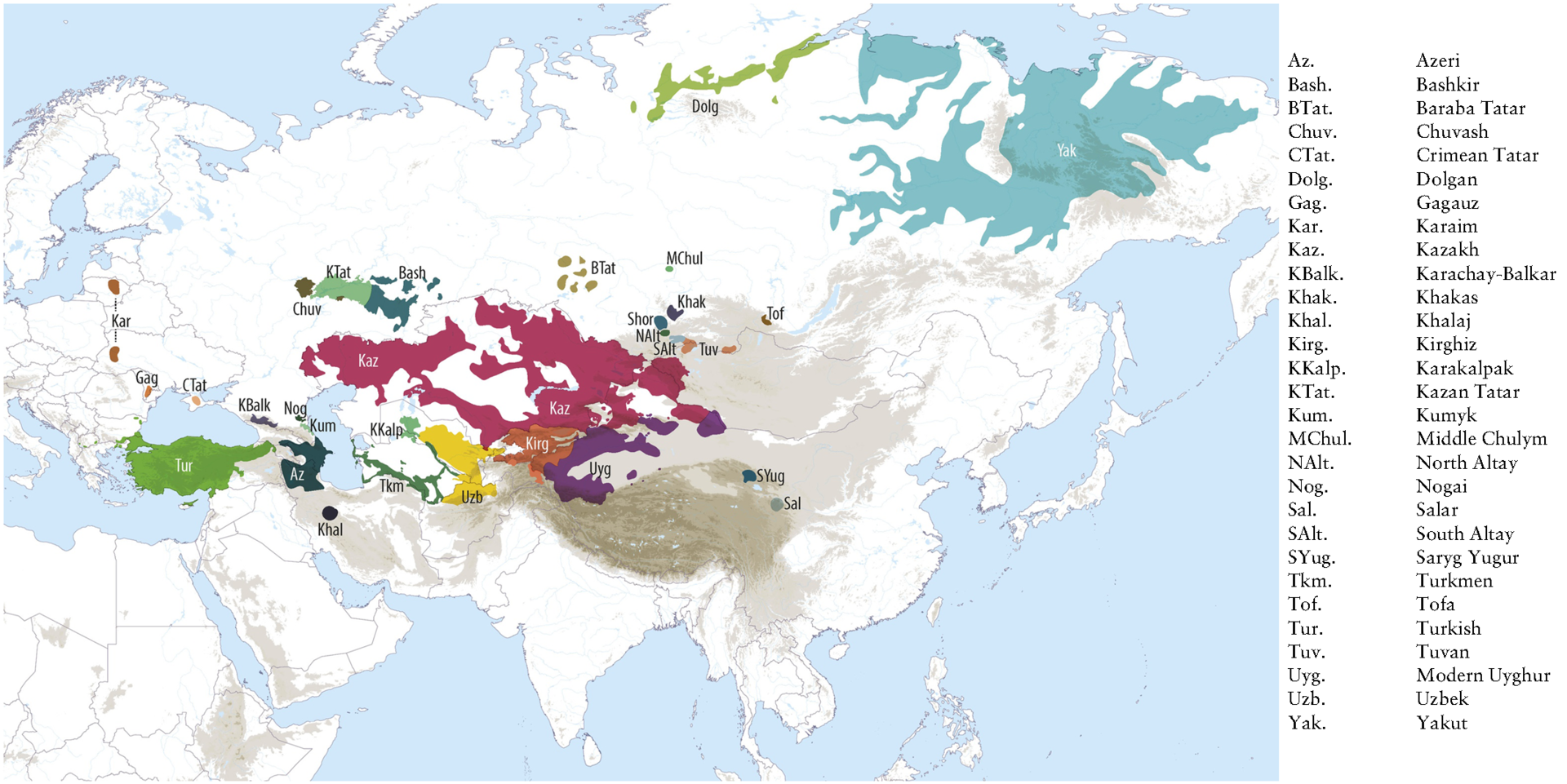 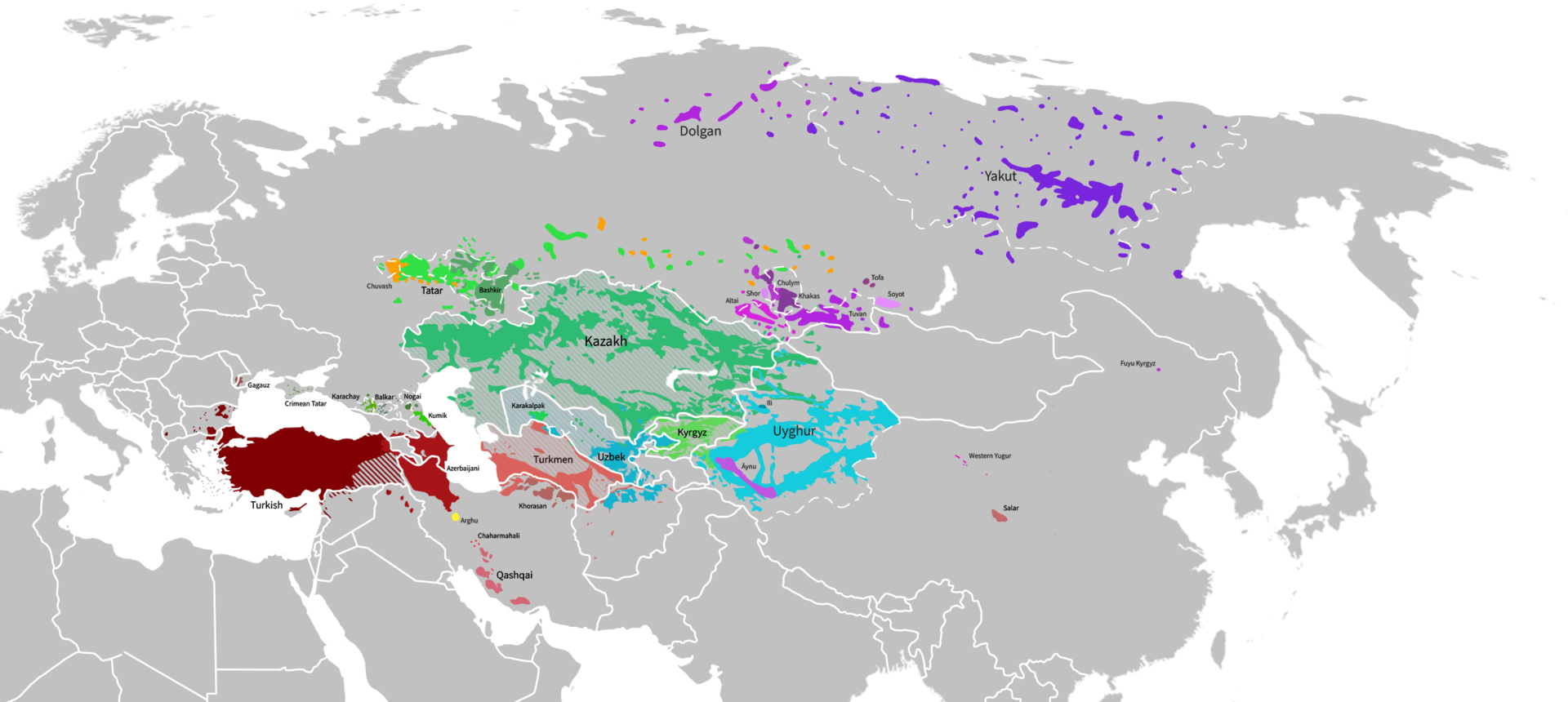 Princip a příklady
aglutinace (morf. typ.)
typ flexe, kde kmen slova v daném pořadí přibírá několik kategorií zpravidla jednofunkčních sufixů

tur. ev-lerN-imPOSS-denC „z mých domů“
krymčak. yolılayıcı-larN-ımızPOSS-danC-dırCOP „je z našich příbuzných“
!! čuvaš. çăvaş vulakan-ĕPOSS-senN-eC „čuvašským posluchačům“
karaim. tab-ylV-maNEG-dyT-mP&N „nebyl jsem nalezen“
tatar. aşa-maNEG-yaçaqT-mınP&N „nebudu jíst“
tur. pilot-(tuT)-mCOP „(byl) jsem pilot“
SOV slovosled (podmět-předmět-přísudek)
tur. Zürafa tavuğu selamlıyor. „Žirafa zdraví kuře.“
tatar. Pingvinnar pitstsanı yaratalar. „Tučňáci milují pizzu.“
vokalická harmonie (+ asimilace velárních kons.)
dálková asimilace vokálů přizpůsobující následující vokály s ohledem na předo/zadnost, příp. i zaokrouhlenost

*kȫkerčin „holub“ > tur. güvercin, kar-bal. kögürçün
kazach. dos-tarN-ımızPOSS-ğaC „našim přátelům“× äriptes-terN-imizPOSS-geC „našim kolegům“

tatar. aşa-maNEG-yaçaqT-mınP&N „nebudu jíst“
× eç-mäNEG-yäçäkT-menP&N „nebudu pít“

!! nedodržuje se akorát v uzbečtině, např. it-larN-imPOSS-danC, ich-maNEG-yajakT-manP&N
Prototurkičtina - fonologie
konsonantický inventář
17+1 konsonantů
rekonstruovány dvě fáze: PT1¨> PT
další následné časově špatně určitelné změny






1 nemůže stát na začátku slova
vokalický inventář
8/10 vokálů
kvadrupartitní opozice
vokalická harmonie



absence diftongů
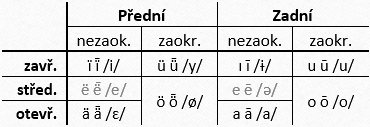 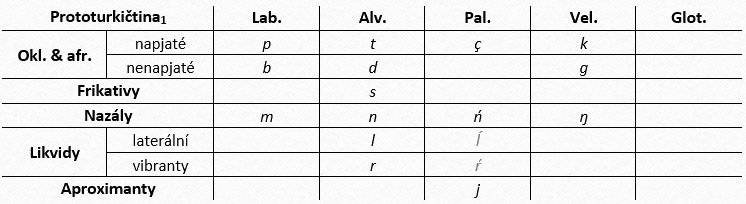 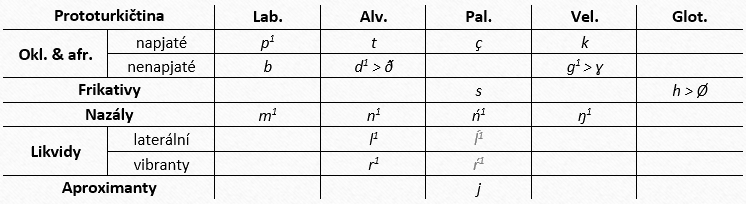 Prototurkičtina - morfologie
verba
5 slovesných rodů
negace -ma-, -me-
min. 2 časy/2 způsoby*
osoba*


primárně nejspíše SOV
nomina
absence gramatického rodu
singulár, plurál, duál (?)
posesivní sufixy
8 pádů
(predikát)
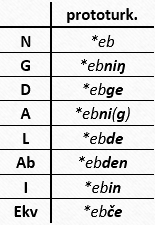 Stará turkičtina
východní dialekt
základ obecněturkických jazyků
doložen od VII. do XIII. století
zhruba 200 nápisů, několik rukopisů
ve fonologickém systému relativně malé množství změn oproti PT
morfologicky komplexnější
západní dialekt
základ ogurských jazyků
užíván od cca V. do XIII. století
několik málo fragmentů; glosy, přejímky
ve fonologickém systému patrná rozsáhlá redukce vokálů
špatně rekonstruovatelná morfologie
Stará turkická písma
orchonské písmo čili turkické runy
užíváno od VIII. do X. století
semitského původu 
(< písmo sogdské < syrské < aramejské < fénické)
psáno zprava doleva
staroujgurské písmo
užíváno od VIII. do XVII. století
semitského původu 
(< písmo sogdské < syrské < aramejské < fénické)
psáno vertikálně ve sloupcích řazených zleva doprava
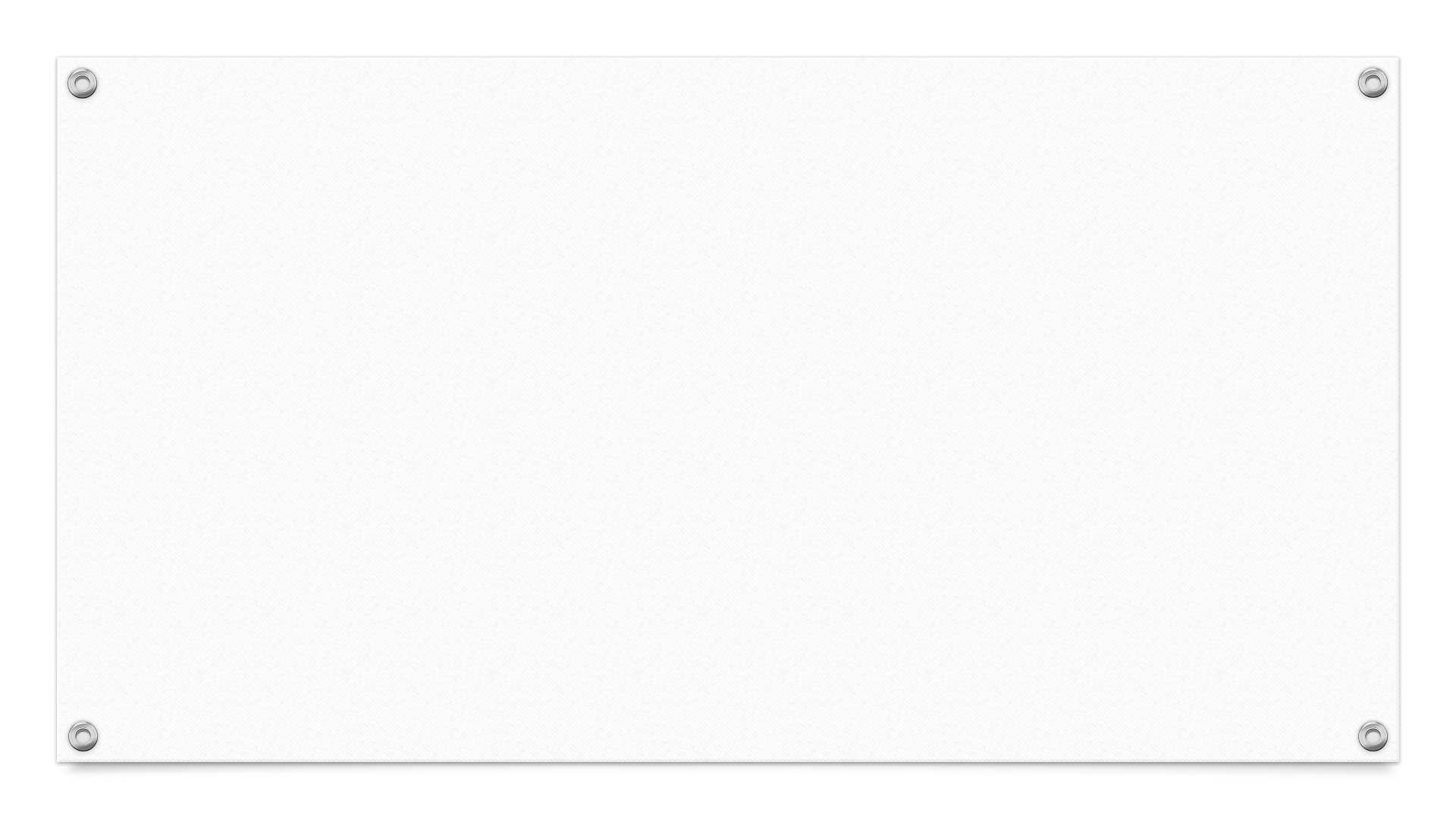 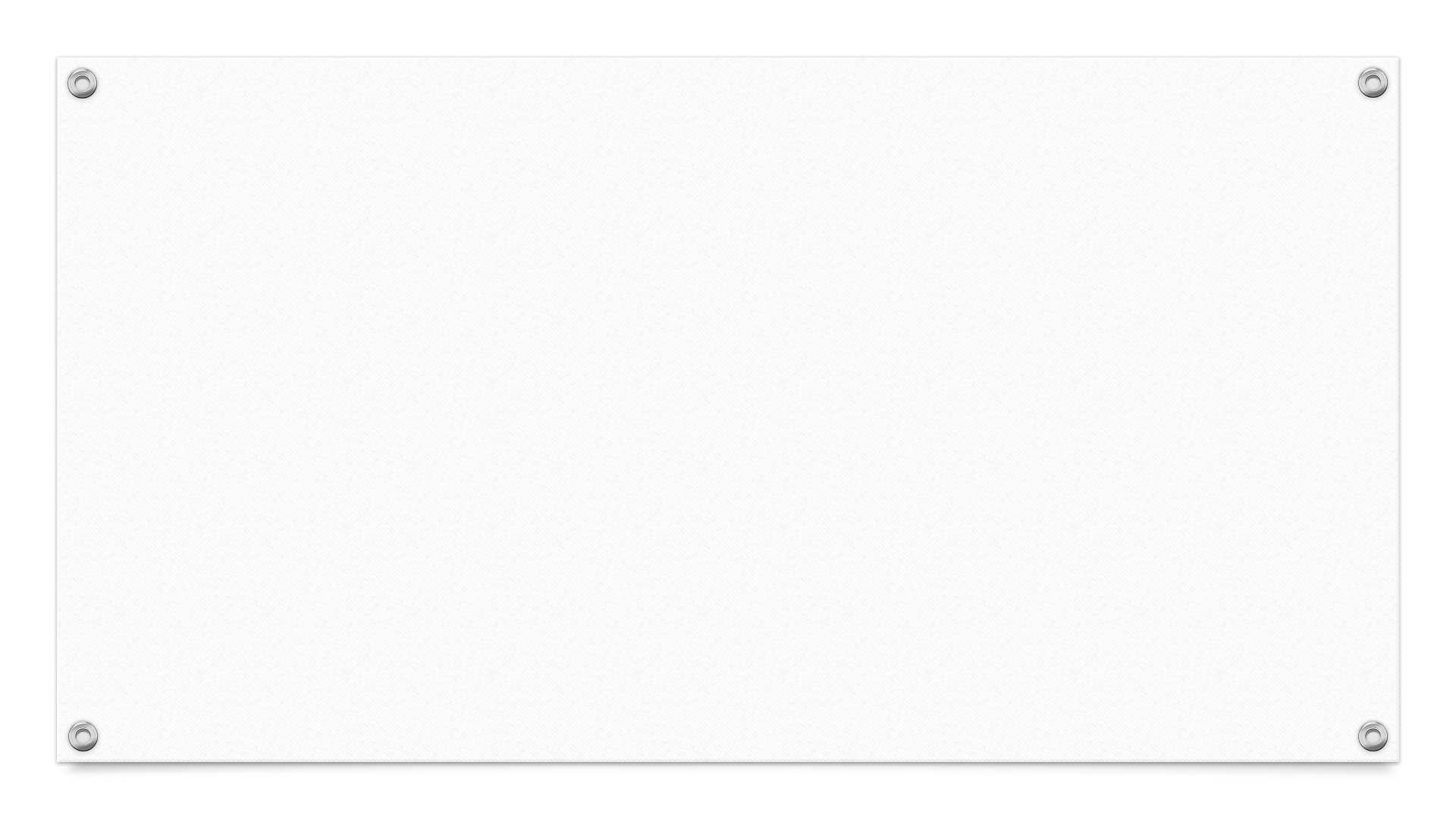 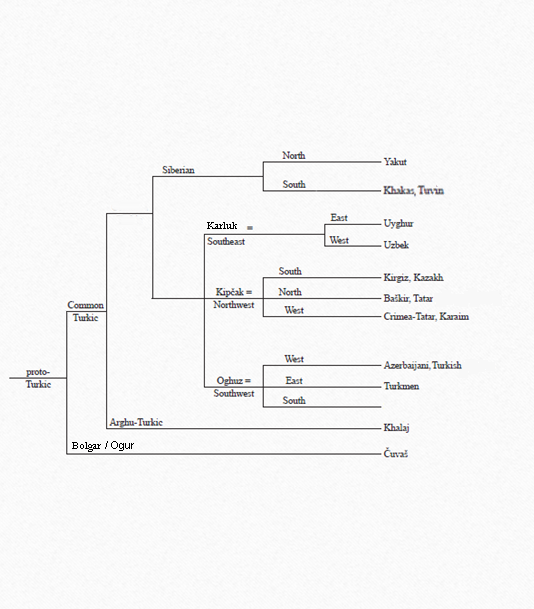 Turkická jazyková rodina
Genealogický strom
štěpení turkické jazykové rodiny
větve, podvětve
jednotlivé podvětve
přináležitost jazyků ke konkrétní větvi
Obecněturkické jazyky
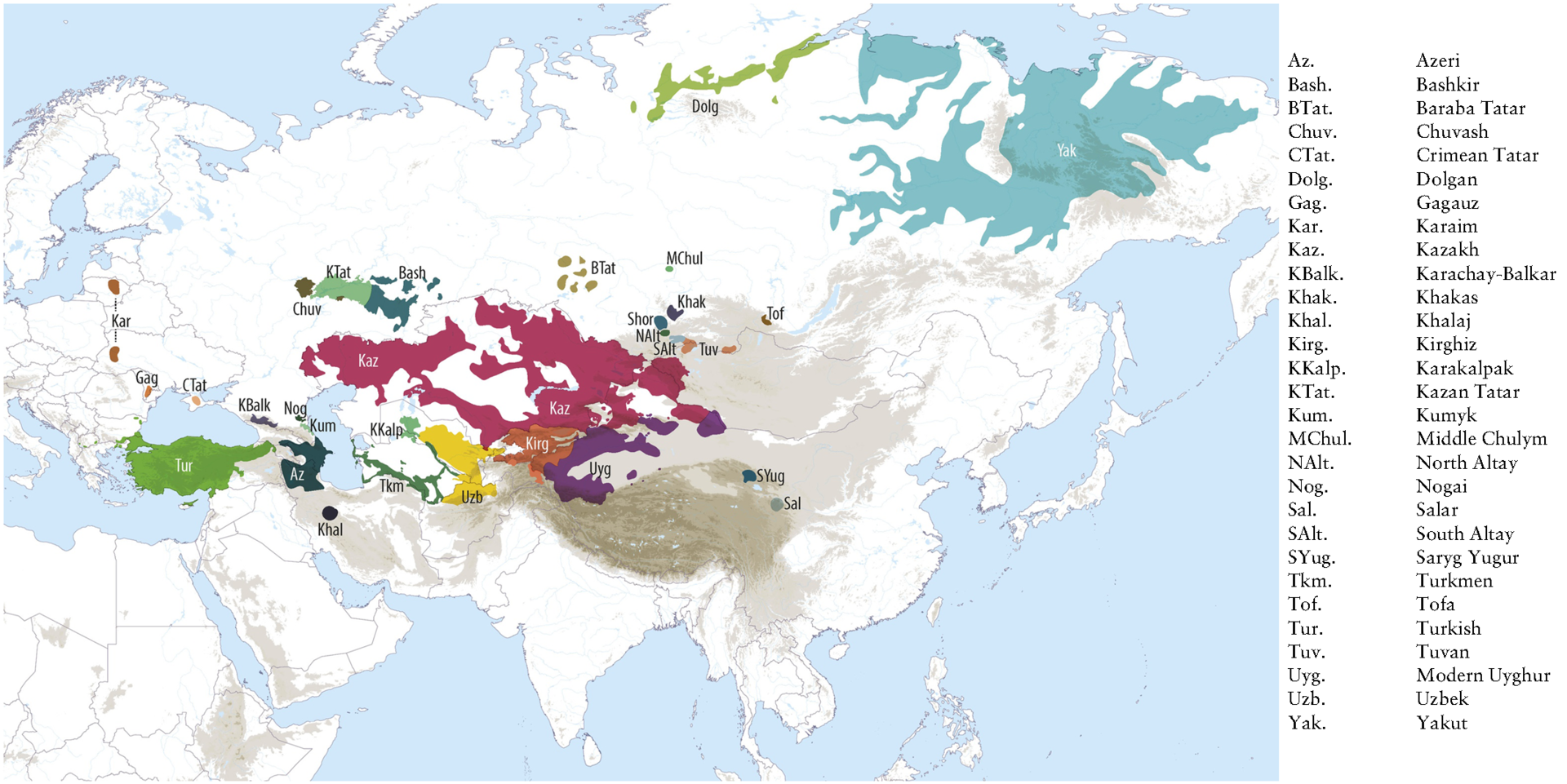 specifické fonologické reflexe:
*ŕ > z 
např. *yāŕ „jaro, léto“ > tur./ttr. yaz, uzb. yoz, jakut. saas, 
chaladž. yâaz × čuvaš. śur
*ĺ > ş 
např. *kıĺ „zima“ > tur. kış, uzb. qish, jakut. kıs, 
chaladž./ttr. qış × čuvaš. xĕl

specifické morfémy:
-lar (plurálový sufix)
podvětve
oguzská (jihozápadní)
kypčacká (severozápadní)
karlucká (jihovýchodní)
sibiřská (severovýchodní)
arguská
Oguzské jazyky
specifické fonologické reflexe:
*Sg- > ∅- 
např. *sıčgan „krysa“ > tur. sıçan, azer. siçan,
turkmen. syçan × ttr. tıçqan, 
uzb. sichqon, chaladž. sıçğân
t/kV̄- > d/gV̄- 
např. *tīĺ „zub“ > oguz. diş × ttr. teş, uzb. tish, 
jakut. tiis, chaladž. tîiş
*kǖč „síla“ > tur. güç, azer. güc, 
turkmen. güýç × ttr. köç, 
uzb. kuch, jakut. küüs
turečtina
osmanská × moderní
Küçük kırmızı arabamı arkadaşlara yedi kayısıya satmayacağız.
ázerbájdžánština
Kiçik qırmızı maşınımı dostlara yeddi ərikə satmayacağıq.
turkmenština
*s, z > [θ, ð]
Biz kiçi gyzyl maşynymy dostlara ýedi eriğe satjak däl.
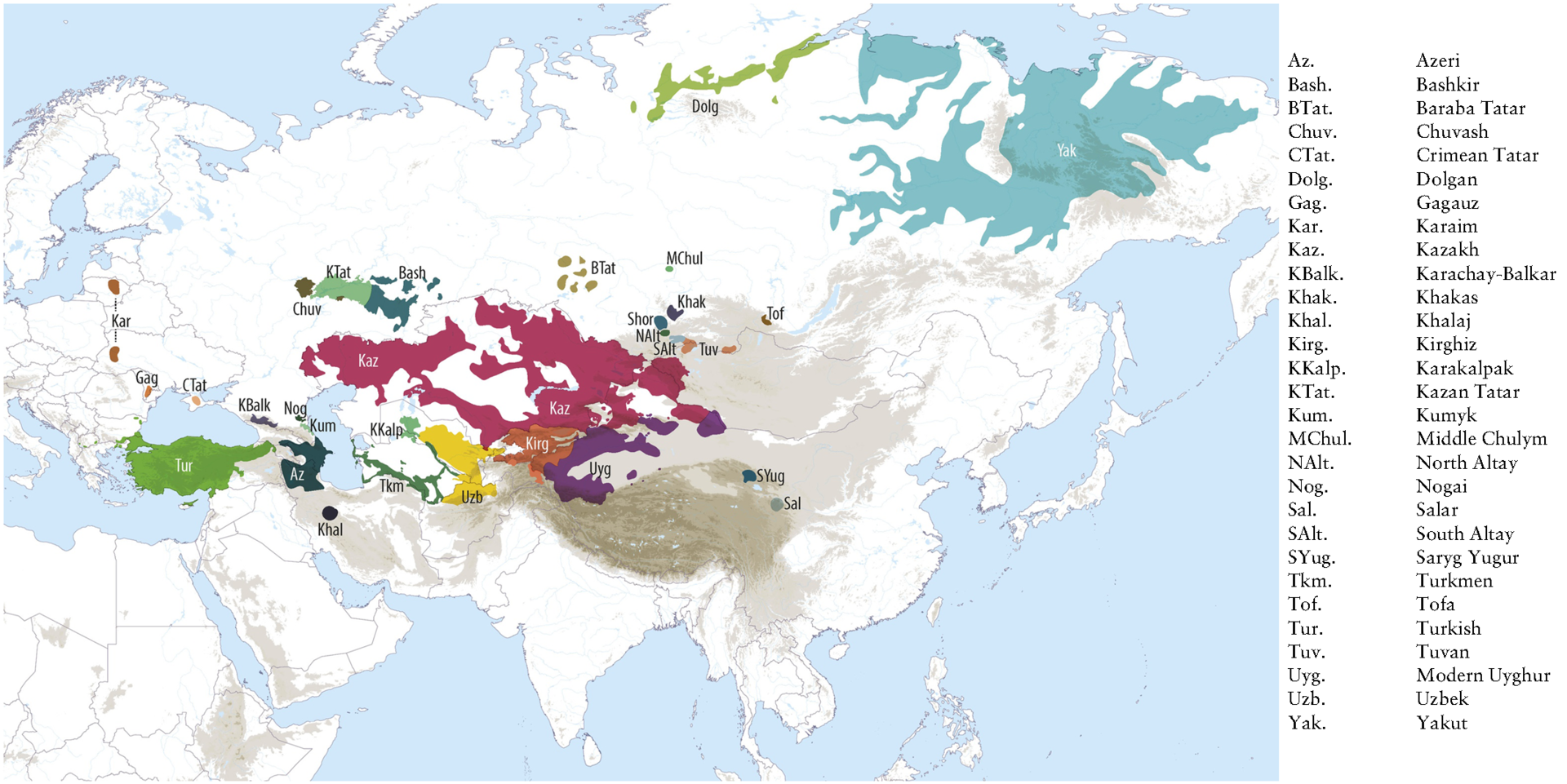 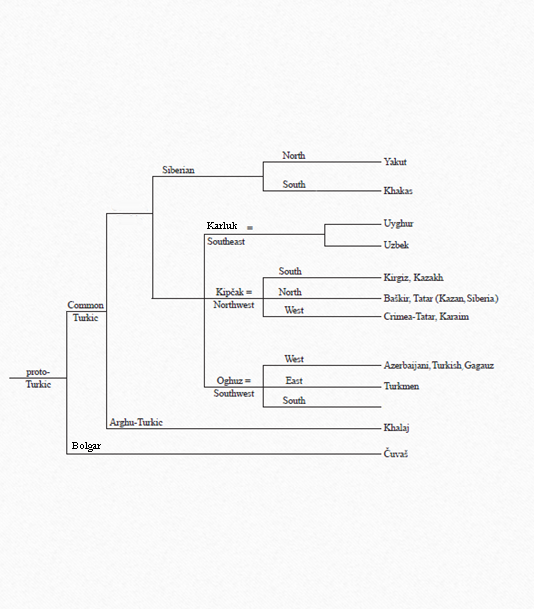 Kypčacké jazyky
tatarština, baškirština
ttr. (-)s-, -s, č, z, c- × bašk. (-)h-, -ś, s, ź, y-
Кече кызыл машинамны дусларга җиде абрикоска сатмаячакбыз.
Кесе ҡыҙыл машинамны дуҫтарға ете абрикосҡа һатмаясаҡбыҙ.
kazaština, kyrgyzština
*yılıg „teplý“ > kyrg. jiluu × kzch. jılı
Кіші қызыл машинамды достарға жеті өрікке сатпаймыз.
Кичине кызыл машинамды досторго жети өрүккө сатпайбыз.
krym. tatarština (+ krymčačtina✡︎), karaimština✡︎
silný turecký (oguzský) vliv
krymč. i/ı > ı, karaim. sponové sloveso bar- & SVO
Kiçik qırmızı maşnamnı dostlarğa yedi qaysığa satmaycaqbız.
Кучык къырмызы машинамы достларгъа йеды зердальыгъа сатмачъамыз.
Kiči kyzyl mašinamny dostlarha jedi zerdeligia satmasbyz.
specifické fonologické reflexe:
*y- > c/j- 
např. *yetti „sedm“ > kzch./kyrgyz. jeti, ttr. jide, 
kar-bal. ceti (× bašk. yete, 
krymttr. yedi) × tur. yedi, uzb. yetti, 
jakut. sette, chakas. çitï
*V̄g > -V2 
např. *yāg „tuk, máslo“ > kzch. jau, kyrgyz. jow, 
ttr./bašk. yau, kar-bal. cau 
(× krymttr. yağ) × tur. yağ, 
uzb. yo‘g, jakut. sıa, 
chakas. çağ, čuvaš. śu
*tāg „hora“ > kzch./kar-bal./ttr./bašk. tau (× kyrgyz. too, 
krymttr. tağ) × tur. dağ, uzb. to‘g, 
jakut. tıa, chakas. tağ, čuvaš. tu
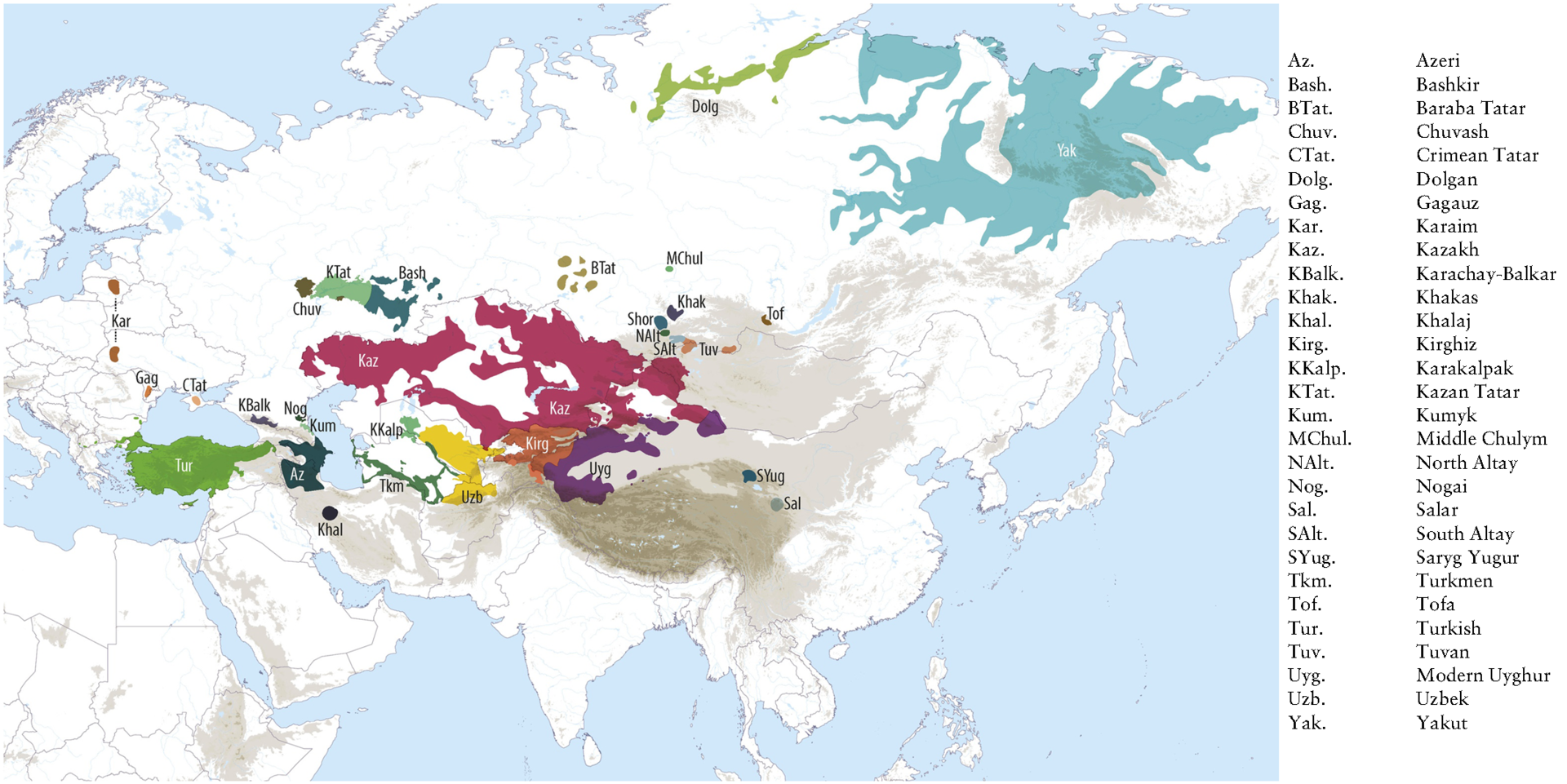 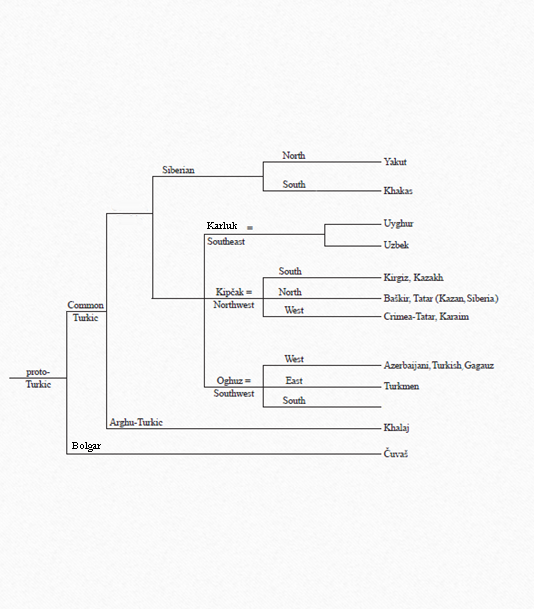 Karlucké jazyky
specifické fonologické reflexe:
*S-g > -q 
např. *siarıg „žlutý“ > uzb. sariq, ujg. sëriq ×
tur./kzch./krymttr./ttr. sarı, 
jakut. arıı, chakas. sarığ, 
chaladž. sâaruğ, čuvaš. šură
*köpürüg „most“ > uzb. ko‘prik, ujg. köwrük 
× tur. köprü, kzch. köpir, 
krymttr. köpür, ttr. küper, 
tuvin. kövürüg
uzbečtina
absence vokalické harmonie
oguzský, kypčacký a karlucký dialekt
silný tádžický vliv, a > o, ztráta ö, ü
Kichik qizil mashinamni do‘stlarga yetti o‘rikka sotmayajakmiz.
ujgurština (východní turkština)
!! není pokračováním staré ujgurštiny
silný arabsko-perský, čínský a ruský vliv
. كىچىك قىزىل ماشىنىمنى دوستلارغا يەتتە ئۆرۈككە ساتمايمىز
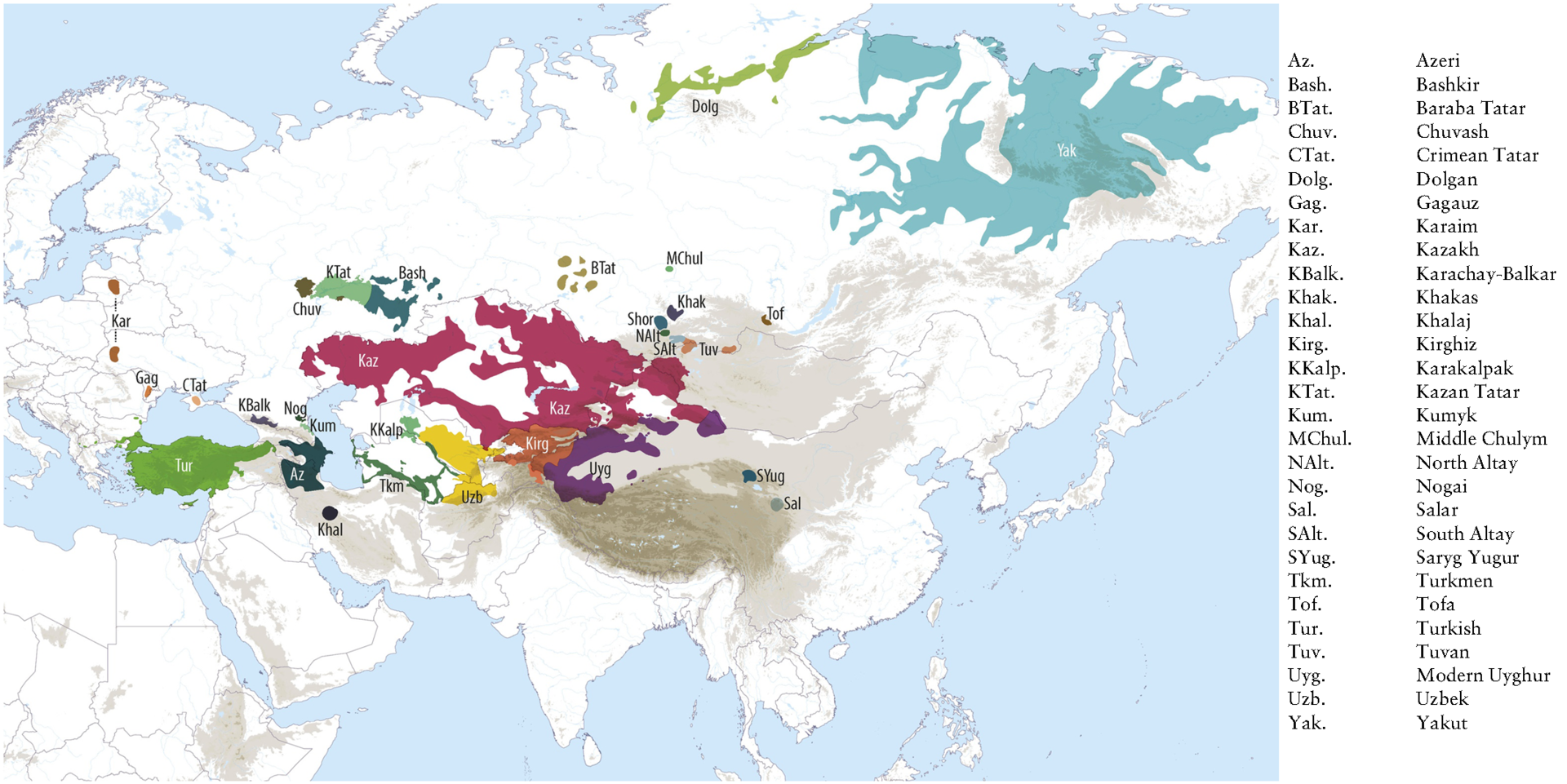 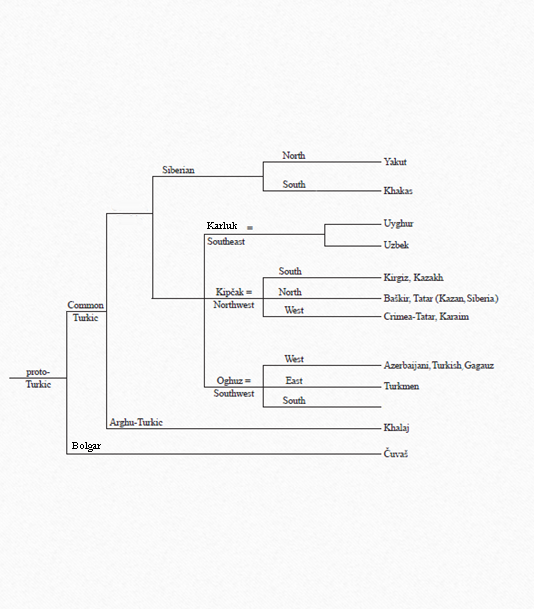 Sibiřské jazyky
specifické fonologické reflexe:
*-ŕ > -z > -s 
např. *kı̄ŕ  „dívka“ > jakut. kııs, chakas. xıs × azer./ttr. qız, 
uzb. qiz, chaladž. qîiz
*-d- > -t-/-z-/-d- 
např. *(h)adak  „chodidlo“ > dolgan. atak, jakut. atax, 
chakas. azax, tuvin. adak × 
azer./ttr. ayaq, uzb. oyoq 
× chaladž. hadaq × čuvaš. ura
*y- > s-/ç- 
např. *yetti „sedm“ > jakut. sette, chakas. çitï × 
kzch./kyrgyz. jeti, ttr. jide, 
kar-bal. ceti, bašk. yete, 
krymttr. yedi, tur. yedi, 
uzb. yetti, čuvaš. śiççe
*V̄ > V̄/V2 & *-č-/-ŕ-/-ĺ- > -h- 
např. *kēče  „noc, včerejšek“ > jakut./dolgan. kiehe 
× chakas. kisee 
× tur. gece, uzb. kecha 
× chaladž. kîeçe
*s- > ∅- | *S-g > -g 
např. *siarıg „žlutý“ > jakut./dolgan. arıı × chakas. sarığ, 
tuvin. sarıg × uzb. sariq, ujg. sëriq, 
tur./kzch./ttr. sarı, čuvaš. şură 
× chaladž. sâaruğ
jakutština (sacha)
Кыра кыһыл массыынабын доҕотторго сэттэ абрикосга атыахпыт суоҕа.
chakasština, tuvinština (+ stará ujgurština)
tuvinština: jediná presovětská literární tradice
Кiчiг хызыл машинамны нанӌыларға читi абрикосха садбаспіс.
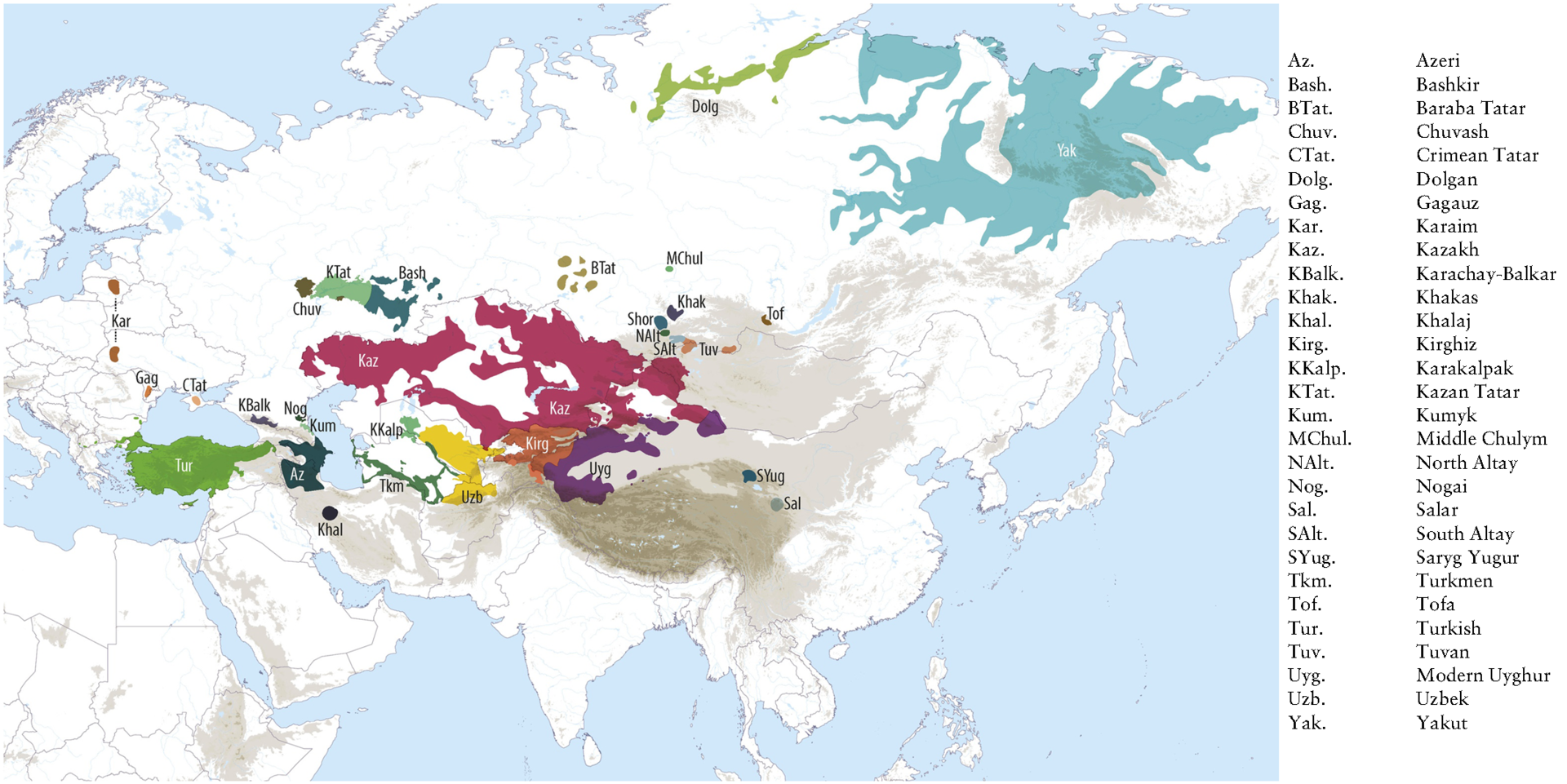 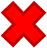 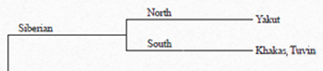 Arguské jazyky
specifické fonologické reflexe:
*h- > h- & *-d- > -d- 
např. *(h)adak „chodidlo“ > chaladž. hadaq × azer./ttr. ayaq, 
uzb. oyoq, jakut. atax, 
chakas. azax, tuvin. adak 
× čuvaš. ura
*-ń > -n 
např. *köń- „hořet“ > chaladž. kön- × turkmen. köý-, ttr. küy-, 
uzb. kuy-, tuvin. xöö
*-g- > -c/j- 
např. *bugün „dnešek“ > chaladž. bejün/becün × tur. bugün, 
ttr. bügen, uzb. bugun, jakut. bügün
*V̄ > V̄/V2 
např. *kēče  „noc, včerejšek“ > chaladž. kîeçe 
× jakut./dolgan. kiehe 
× chakas. kisee 
× tur. gece, uzb. kecha
*bīr „jedna“ > chaladž. bîr × jakut./dolgan. biir 
× chakas. pir, tur./kzch./uzb. bir

chaladžština
velmi silný perso(arabský) vliv
nemá ustálenou psanou formu
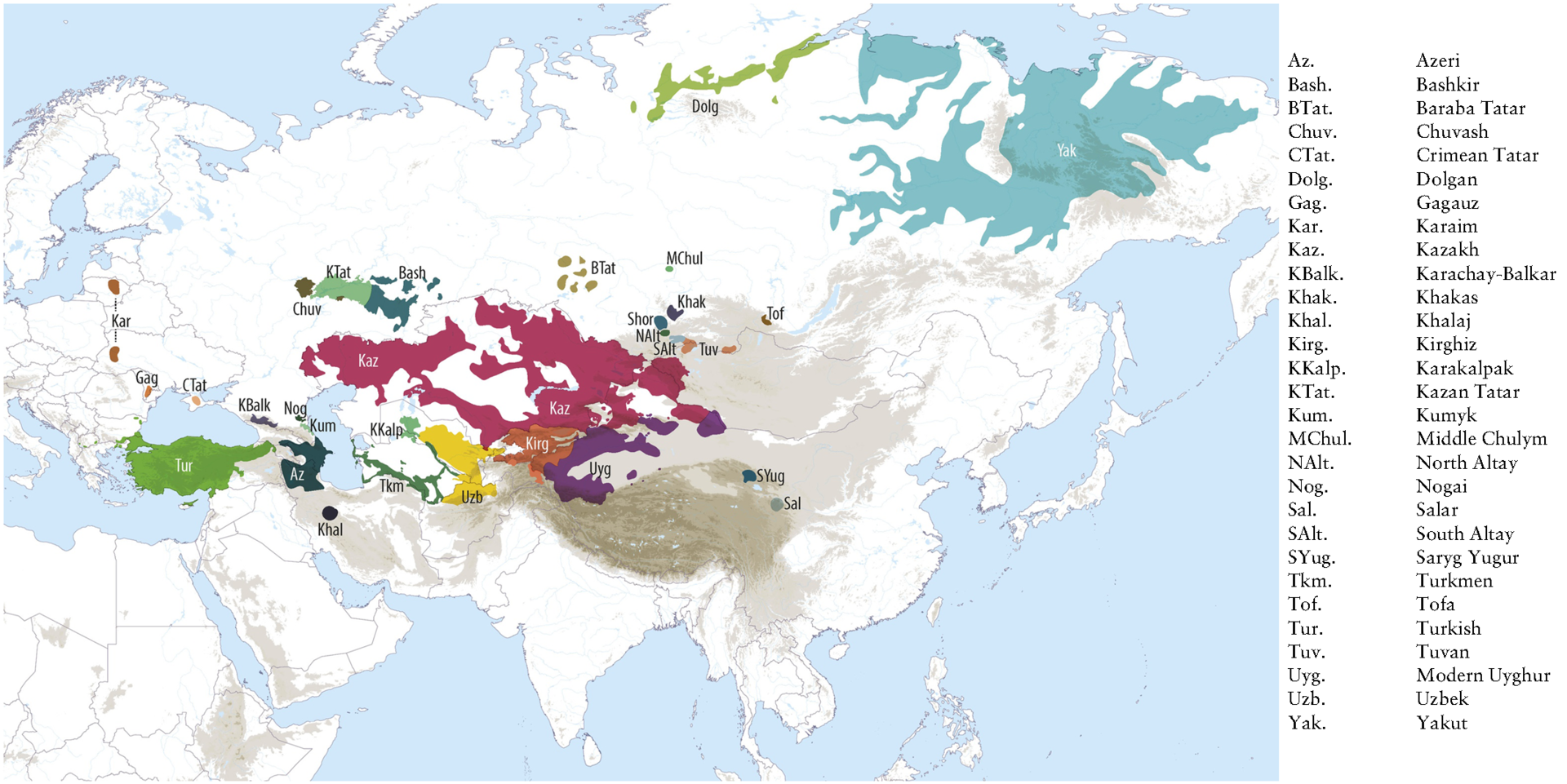 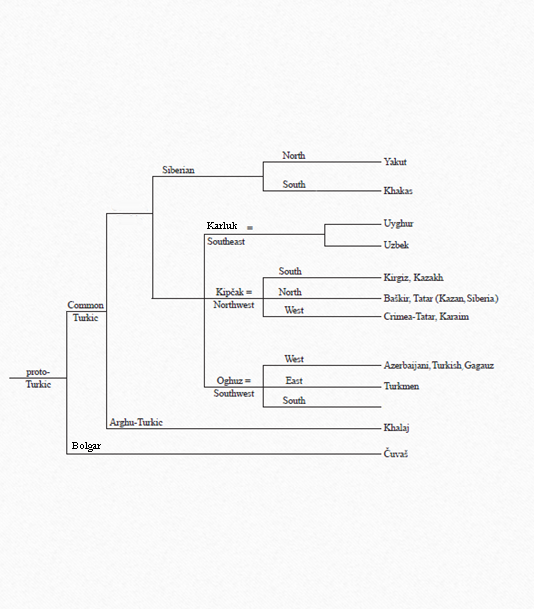 Ogurské / bolgarské jazyky
specifické fonologické reflexe:
*ŕ > r & *y- > ś-
např. *yāŕ „jaro, léto“ > čuvaš. śur × tur./ttr. yaz, uzb. yoz, 
jakut. saas, chaladž. yâaz
*ĺ > l 
např. *kıĺ „zima“ > čuvaš. xĕl  × tur. kış, uzb. qish, 
jakut. kıs, chaladž./ttr. qış
*-d- > -r- 
např. *(h)adak „chodidlo“ > čuvaš. ura × azer./ttr. ayaq, 
uzb. oyoq, jakut. atax, 
chakas. azax, tuvin. adak 
*b- > p- & *č > ś & -k/-g > -∅
např. *burčak „fazole“ > čuvaš. părśa × tur. burçak, 
ttr. borçak, uzb. burchoq
*si/sı, ti/tı > ş, ç & -n > -m
např. *siarıg „žlutý“ > čuvaš. şură × tur./kzch./ttr. sarı, 
uzb. sariq, jakut. arıı, chakas. sarığ
*tı̄n „dech“ > čuvaš. çĕm  × tur. dinç, ttr. tın, uzb. tin, 
jakut. tıın, chakas. tın, chaladž. tînc
redukce vokálů
čuvaština (+ bolgarština, chazarština)
silná palatalizace konsonantů
plurálový sufix -sem
prohozené pořadí nominálních sufixů
absence spony, redukce poss. sufixů
	Эпир манăн пӗчӗк хӗрлӗ машинӑна туссене ҫичӗ абрикосшӑн сутмӑпӑр.
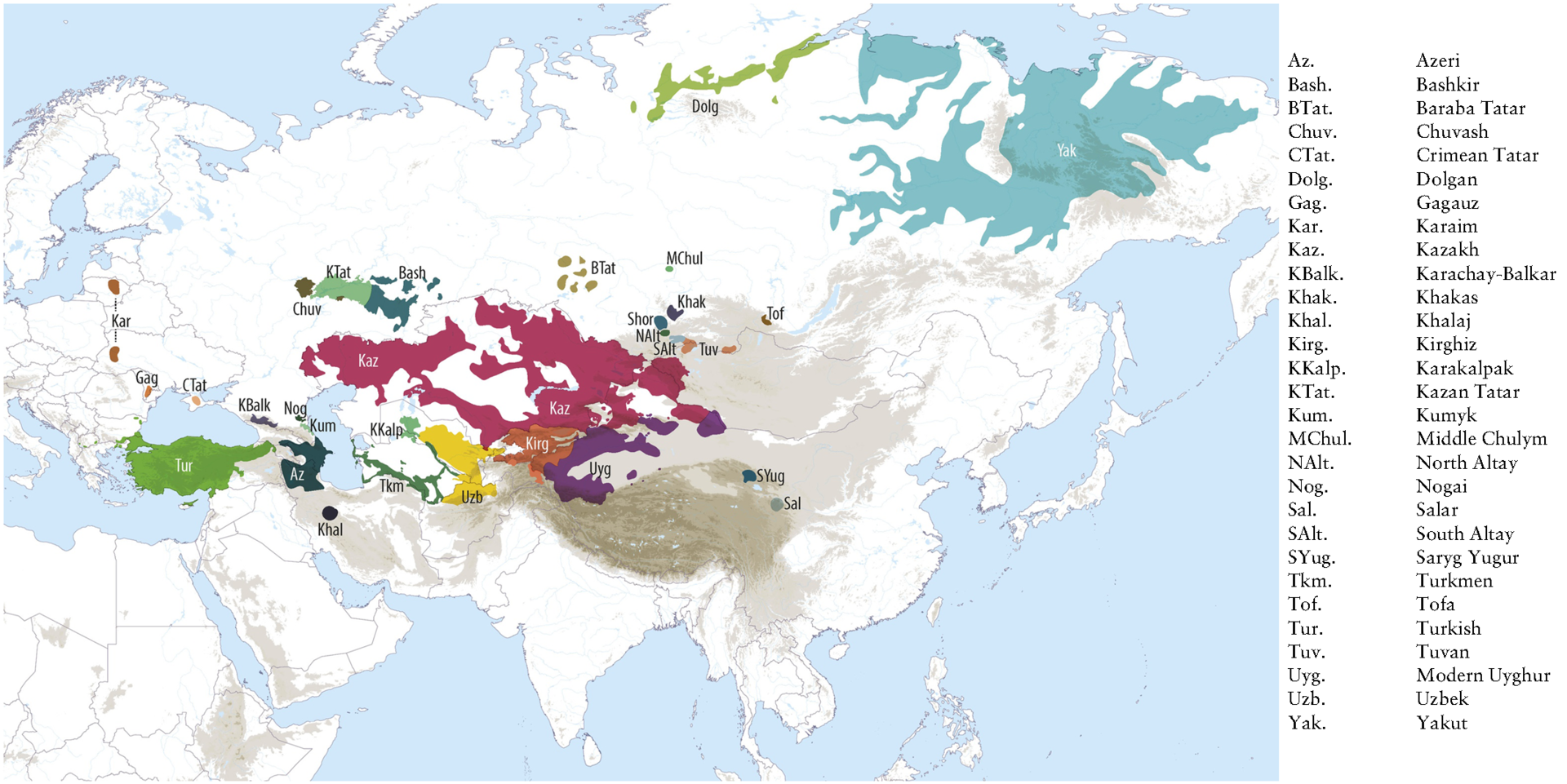 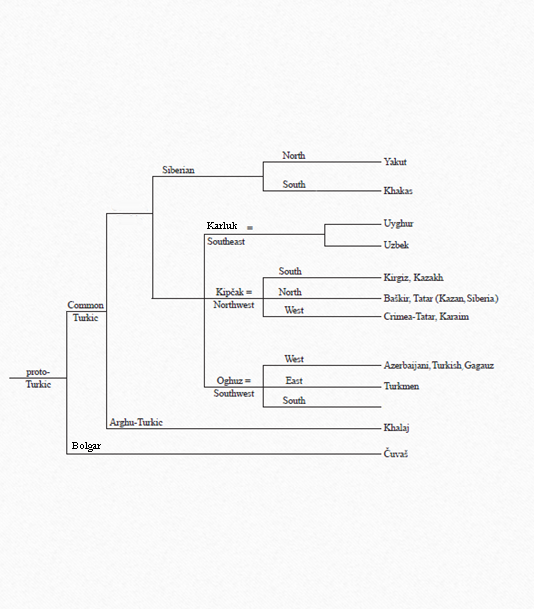 Toť vše :)
organizační věci
předtermín
termíny
čas
hodnocení
dotazy
e-mail
462357@mail.muni.cz